ELEKTRONICKÉ PRŮVODNÍ LISTY KE SMLOUVÁM (INET)

Manuál
Elektronické průvodní listy se zakládají, editují a schvalují v aplikaci „Schvalování návrhů smluv“ v systému INET zde: https://inet.muni.cz/app/fk/smlouvy
Vytvoření nové průvodky
Po zmáčknutí   +Vložit návrh se Vám otevře formulář elektronické průvodky (Návrh smlouvy):
Obecné informacePracoviště: vyberte svoje pracovištěDruh smlouvy:u Vás se bude vždy jednat o 4121 – Smlouvy dle § 1746 odst. 2 OZ Číslo návrhu (předvyplňuje se automaticky)Předmět smlouvy:vypište, co je předmětem smlouvy (údaj není povinný)Předkladatel:ten, kdo smlouvu předkládá (zpravidla vedoucí katedry)- předkladatele vyberte tlačítkem ZměnitDodatek ke smlouvě č.:vyplňuje se jen v případě, že se jedná o dodatek ke smlouvě, která je již zaevidována, ve Vašem případě se vyplňovat nebudeVeřejná zakázka:nevyplňujte, jelikož ve Vašem případě to není reálnéZpracování osobních údajů:Je zpracování osobních údajů součástí předmětu smlouvy? Pokud do smluvního plnění spadá jakékoli nakládání s osobními údaji, tak zaškrtněte, smlouva bude automaticky předána ke kontrole pověřenkyni pro ochranu osobních údajů. V případě pochybností ji též můžete kontaktovat přímo na poverenec@muni.cz.ve Vašem případě se vyplňovat zřejmě nebudePoznámka:podrobnější popis předmětu smlouvySmlouva se podepisuje na RMU:nevyplňujte, jelikož ve Vašem případě to není reálnéProtistranaOrganizace:(též také fyzická osoba podnikající nebo soukromá osoba)přes tlačítko Přidat vyberete z adresáře, který je propojen s adresářem v Magionu. Pokud tuto fyzickou osobu nebo firmu nenaleznete, obraťte se na ekonomické odd. o přidání do adresáře.Osoba:vyplňuje se pouze v případě zaměstnance nebo studenta, což ve Vašem případě nebude
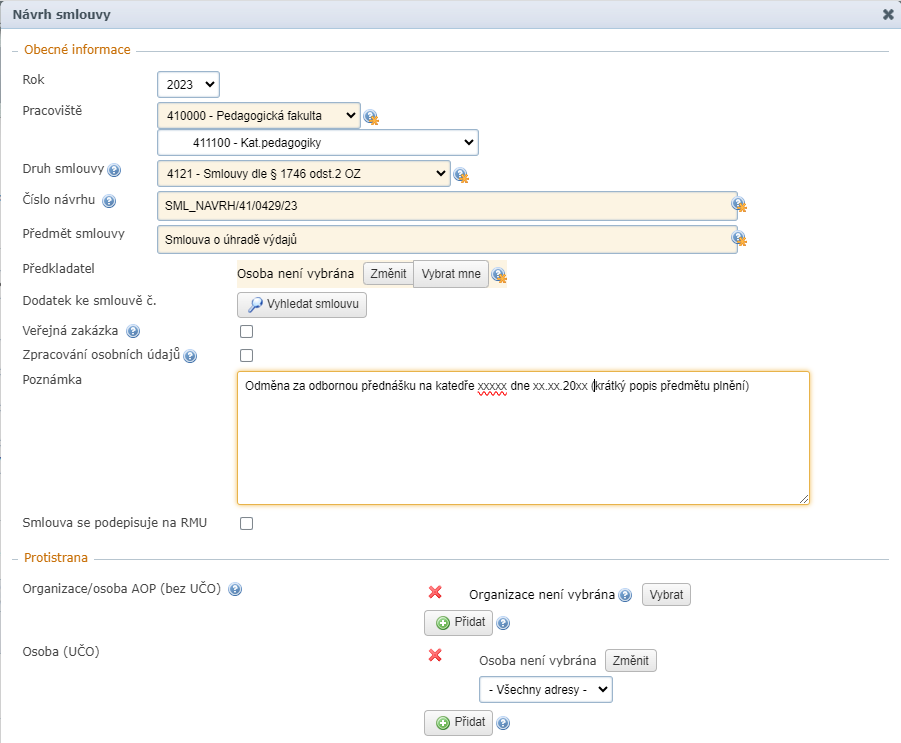 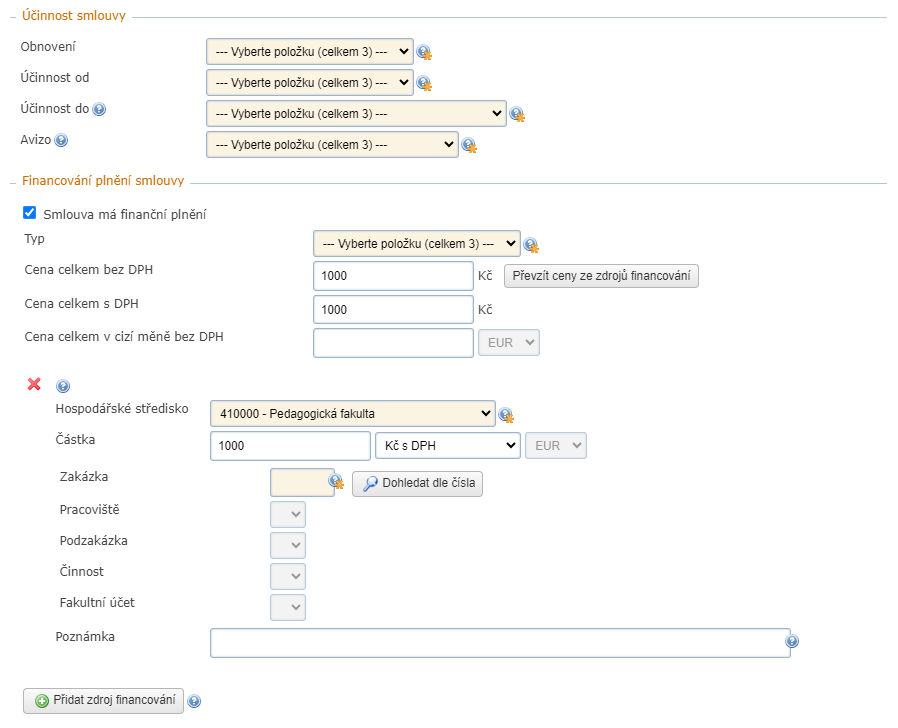 Účinnost smlouvyObnovení:ve Vašem případě půjde téměř vždy o smlouvu jednorázovouÚčinnost od:ve Vašem případě uvedete konkrétní datum nebo podpisem smlouvy (zveřejněním v registru smluv pouze u smluv nad 50 000 Kč bez DPH - v tomto případě ihned kontaktujte ekonomické odd. Lenku Chládkovou)Účinnost do:ve Vašem případě uvedete konkrétní datum nebo zvolte období od začátku účinnosti smlouvyAvizo:ve Vašem případě uvedete většinou NeupozorňovatFinancování smlouvySmlouva má finanční plnění:zaškrtněte Smlouva má finanční plnění Typ:ve Vašem případě uvedete většinou S dodavatelem (tzn, že platíme protistraně)Cena celkem bez DPH:Cena celkem s DPH:Cena celkem v cizí měně bez DPH:vyplňte dle smlouvy (celková cena)Hospodářské středisko:vyberte 410000 – Pedagogická fakultaZakázka:vyplníte zakázku, ze které se bude smlouva financovat a zmáčknete Dohled dle čísla a potvrdítePracoviště, Podzakázka, Činnost, Fakultní účet:vyberte z nabídkyPoznámka:dle Vašeho uvážení+ Přidat zdroj financováníjen v případě, že vyplývá ze smlouvy více zdrojů financování (zakázek …)
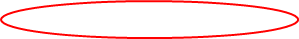 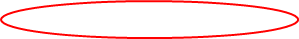 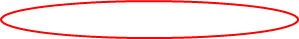 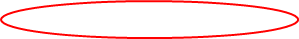 Celková hodnota smlouvyHodnota smlouvy:zmáčkněte << převzít z celkové ceny Hodnotu smlouvy nelze určit:nezaškrtávatRegistr smluv:zaškrtnout v případě smlouvy nad 50 000 Kč bez DPH (v tomto případě ihned kontaktujte ekonomické odd. Lenku Chládkovou)Smlouva a přílohySmlouva je podepsaná protistranou:vyberete jednu z nabízených možnostíSoubory:+Přidat dokumentTypvždy vyberte smlouva – k podpisu, v případě přílohy ke smlouvě příloha (nic jiného)Souborvložte smlouvu, která má být následně podepsána (v případě změny během procesu schvalování musí být naskenována nová verze), poté zmáčkněte PotvrditVěcpopis dokumentu, nejlépe nazvat jako Smlouva k podpisuTímto je vyplněná průvodka a dalším klikem:Uložit a předat:předáte smlouvu do finanční kontroly ke schváleníUložit:průvodku pouze uložíte, můžete s ní nadále pracovat (můžete kdykoliv později spustit finanční kontrolu)
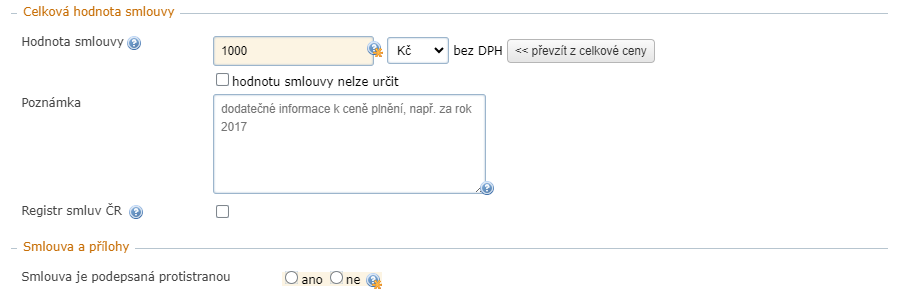 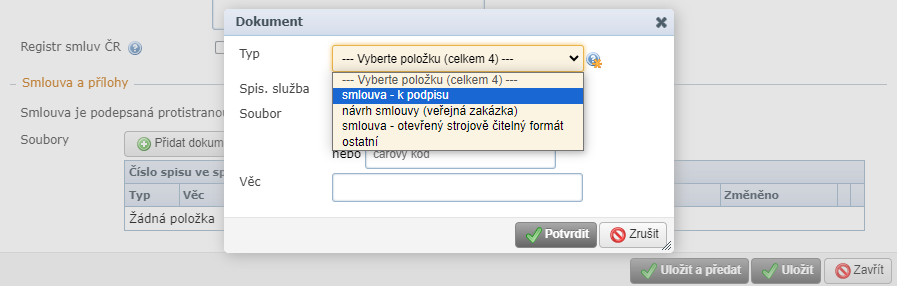 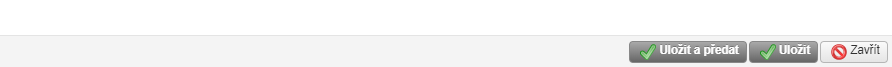 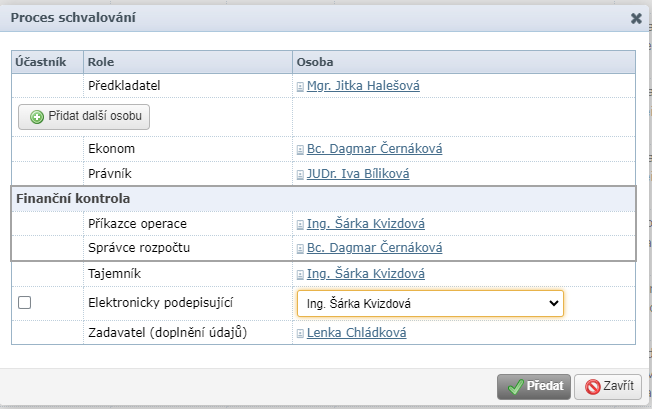 Pokud jste potvrdili Uložit a předat přejdete k možnosti zahájení finanční kontroly k dané zakázce (popř. zakázkám)V případě potřeby zde můžete ještě přidat další osobu.Elektronicky podepisujícínechte nezaškrtnuté (ve Vašem případě se jedná zpravidla o smlouvu, která se podepisuje ručně)V případě elektronického podpisu smlouvy můžete zvolit osobu, která bude elektronicky podepisovat (paní děkanka nebo paní tajemnice)Důležité upozornění:Smlouva musí být podepsána na obou stranách stejně, tzn. obě smluvní strany buď elektronicky nebo obě ručně (nelze kombinovat).
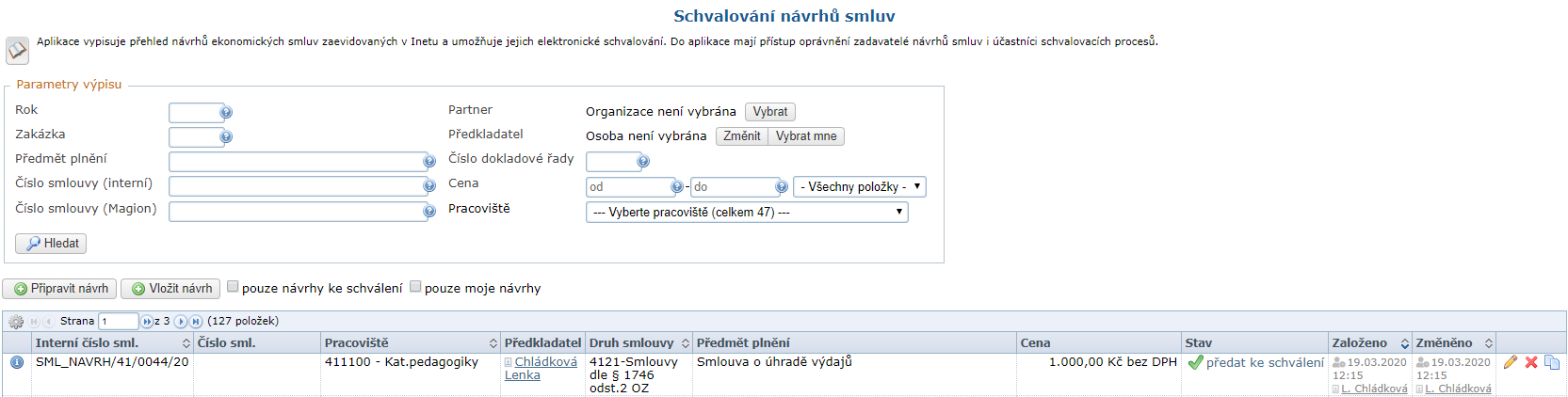 Na stránce Schvalování návrhů smluv je přehled smluv, které jsou ve fázi rozpracování, v procesu či schválené.VÝZNAMY TLAČÍTEK:Záznam je možný editovat.Záznam se stornuje.Záznam se zkopíruje (je to jako v Magionu v objednávkách funkce Nový jako), tzn. můžete při podobných smlouvách urychlit vyhotovení nové průvodky pouze s aktualizací dat).
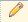 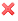 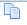 Nová funkce po schvalovacím procesu (Zadavatel)
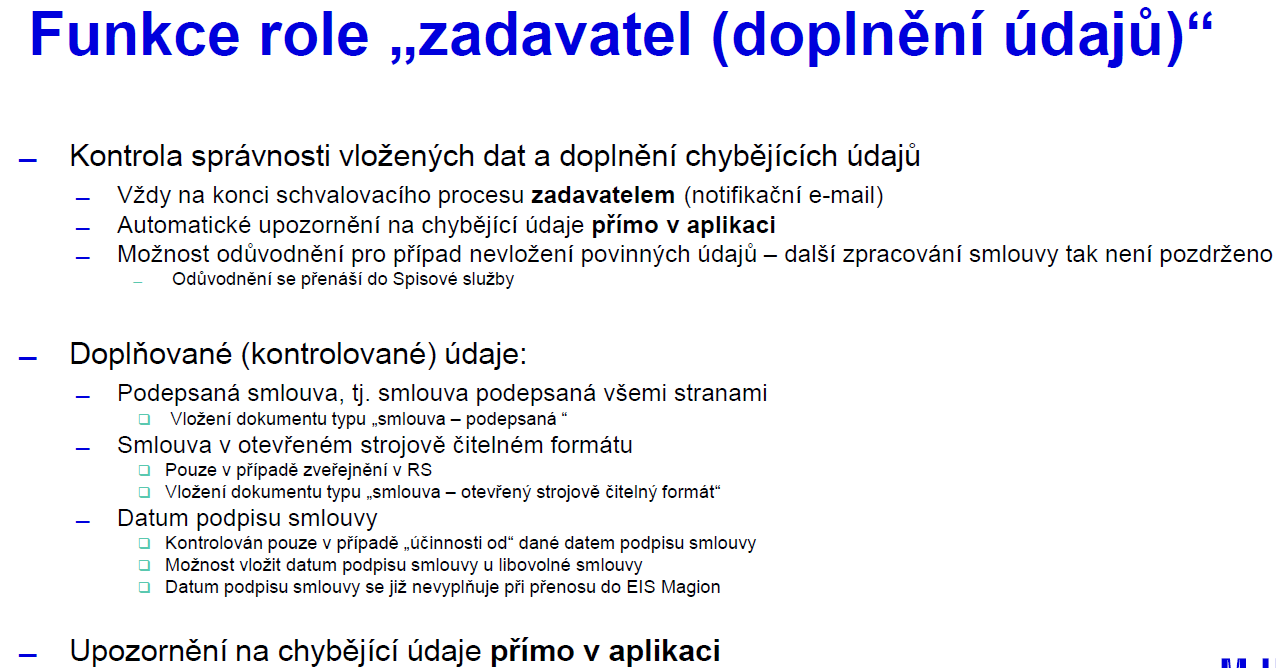 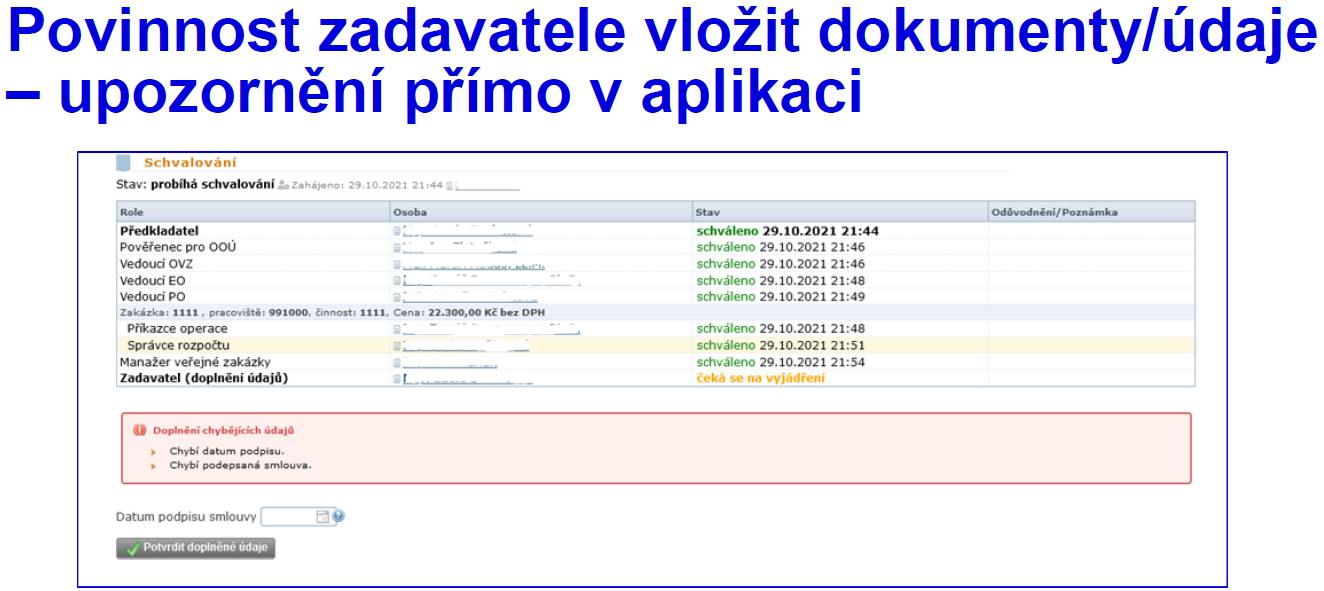 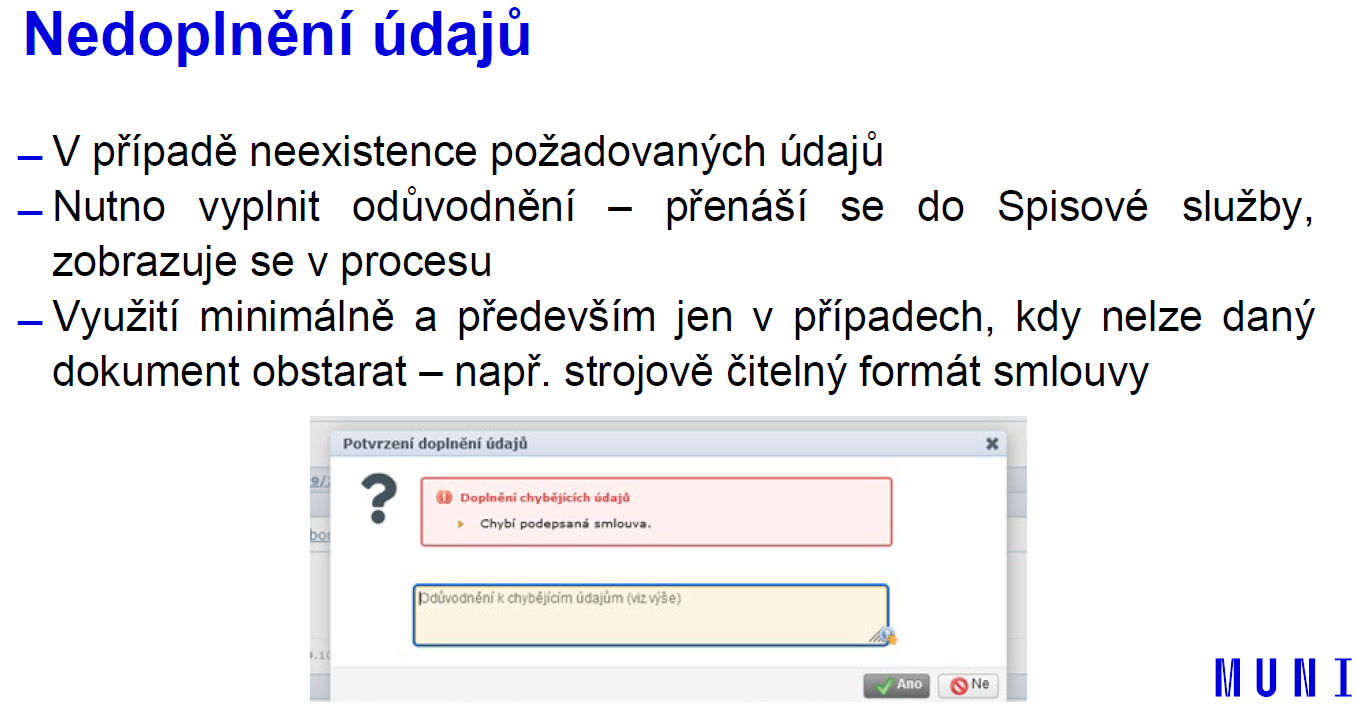 Zadavatel doplňující údaje na konci schvalovacího procesu má nově k dispozici možnost "dočasného odložení" dalšího zpracování návrhu smlouvy. Tuto funkcionalitu lze využít např. při čekání na podepsání smlouvy protistranou.Po nahrání podepsané smlouvy a vyplnění data podpisu uložte a předejte na ekonomické oddělení k proplacení.